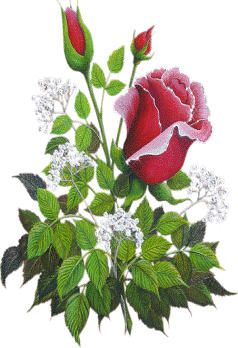 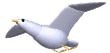 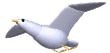 MÔN HÓA HỌC 9
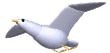 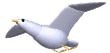 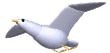 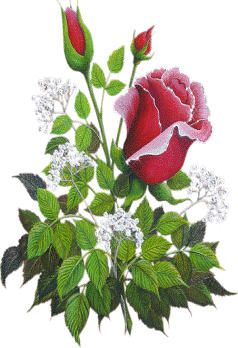 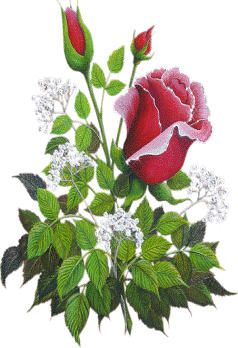 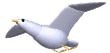 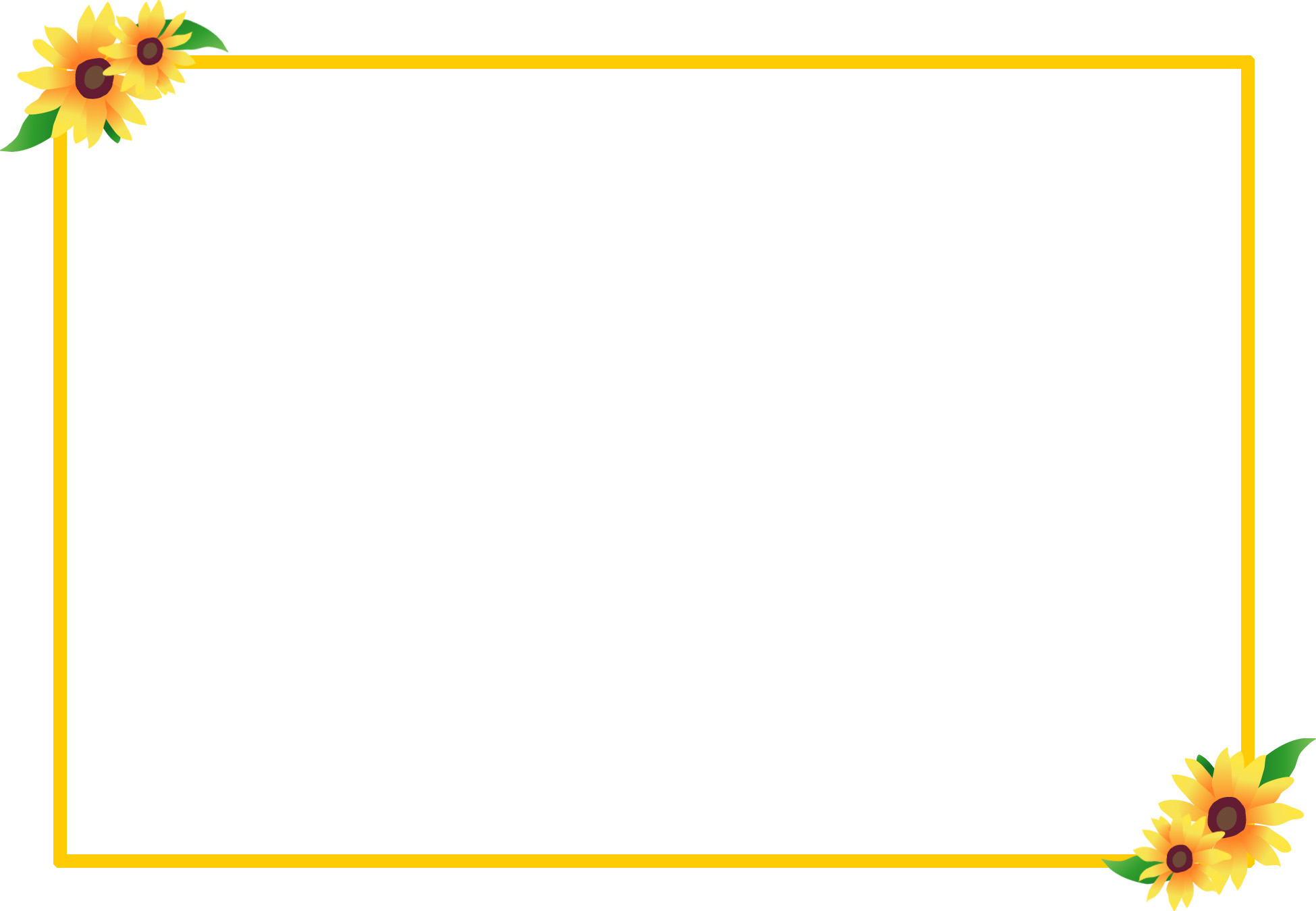 KIỂM TRA BÀI CŨ
Câu 2: Hoàn thành các phương trình sau:
Mg       +      HCl               ?           +   H2 
2. H2SO4  +    NaOH               ?         +   ?
3.  CuO     +     H2SO4           ?              +   H2O
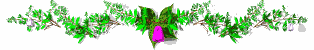 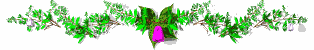 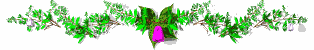 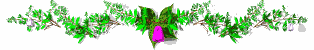 BÀI 4:
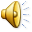 MỘT SỐ AXIT QUAN TRỌNG
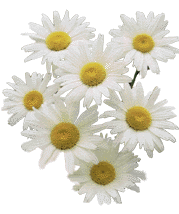 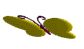 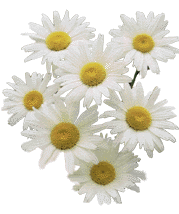 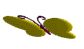 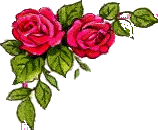 BÀI 4: MỘT SỐ  AXIT QUAN TRỌNG
AXIT SUNFURIC (H2SO4 = 98)
I. Tính chất vật lí:
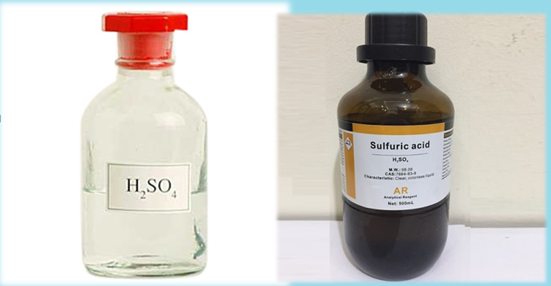 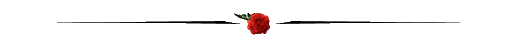 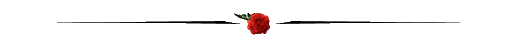 Chất lỏng, sánh như dầu
Không mầu
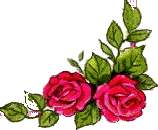 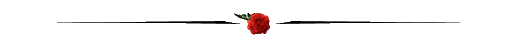 BÀI 4: MỘT SỐ  AXIT QUAN TRỌNG
AXIT SUNFURIC (H2SO4 = 98)
I. Tính chất vật lí:
Sự thay đổi nhiệt độ khi hòa tan axit sunfuric vào nước
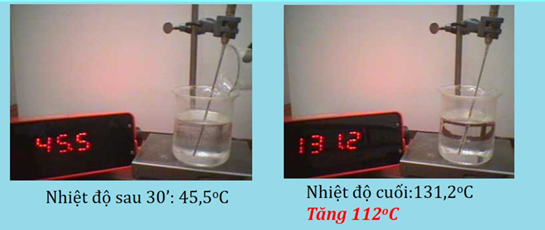 Axit sunfuric tan vô hạn trong nước khi tan tỏa ra 1 lượng nhiệt rất lớn
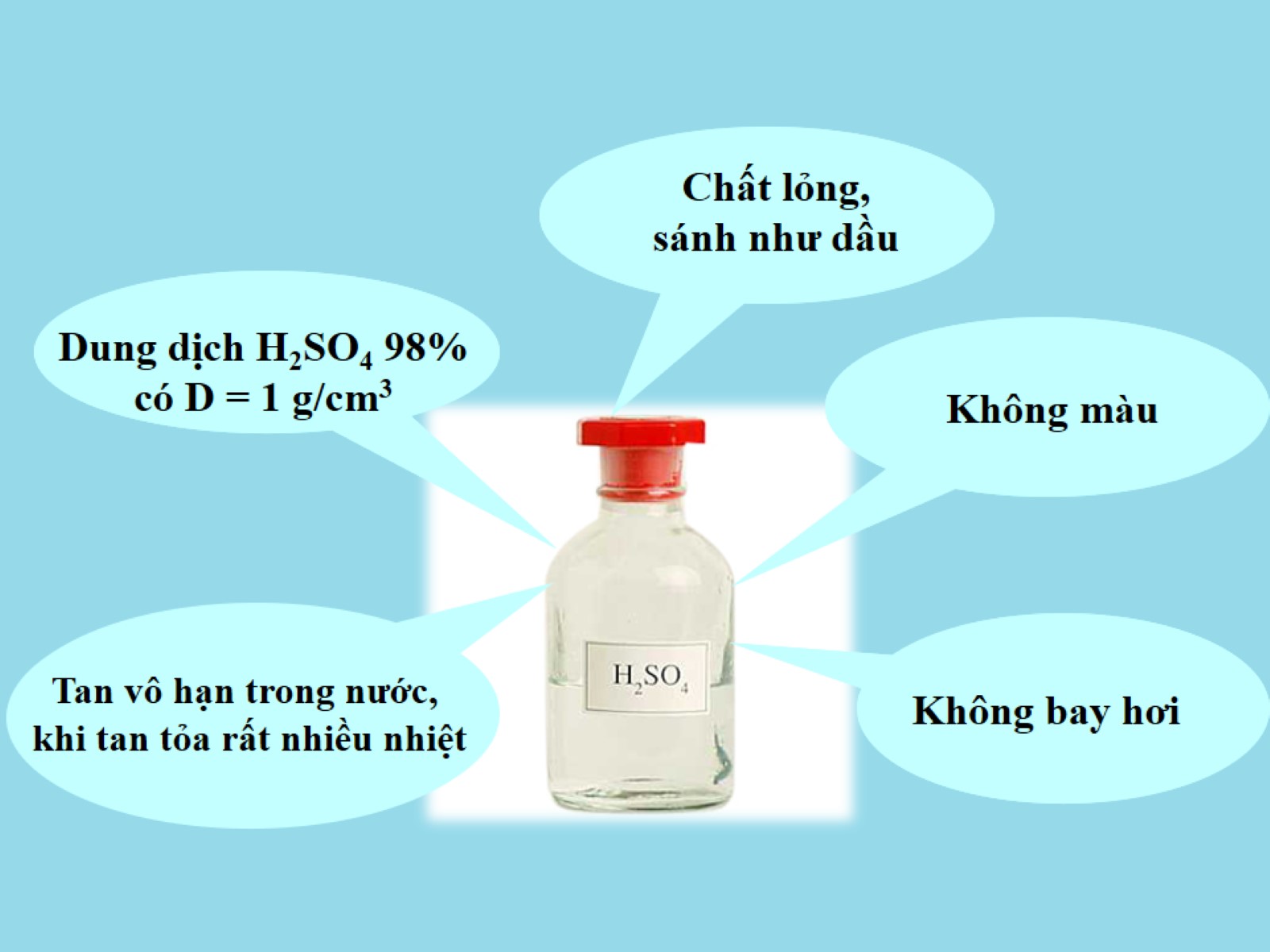 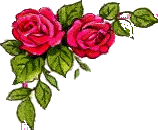 Cách pha loãng axit sunfuric đặc:
Quan sát đoạn clip sau và rút ra cách pha loãng axit sunfuric đặc?
Cách 1: Rót H2O vào H2SO4 đặc
Cách 2: Rót H2SO4 đặc  vào H2O
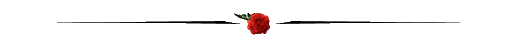 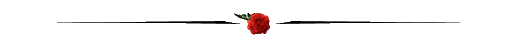 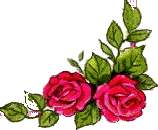 7
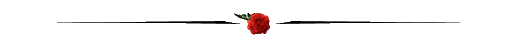 9/27/2021
Bùi Thị Tuyết- SP hoá k34
8
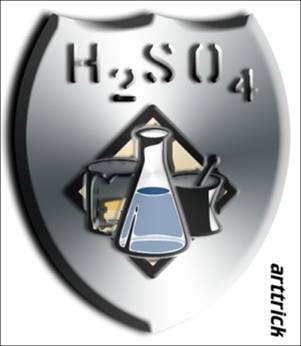 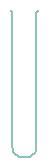 CẨN THẬN !
Gây bỏng
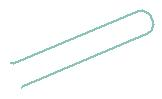 H2O
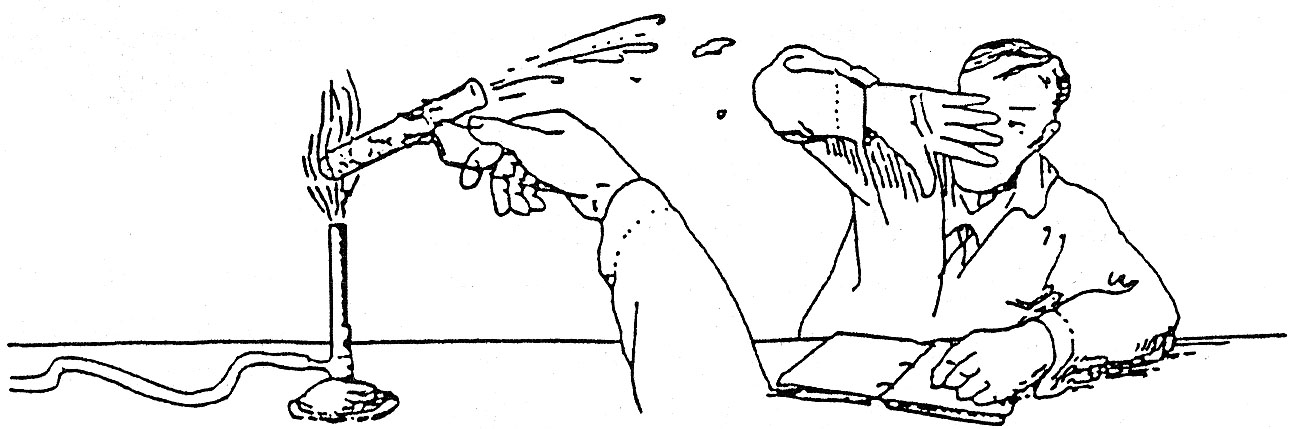 H2SO4đặc
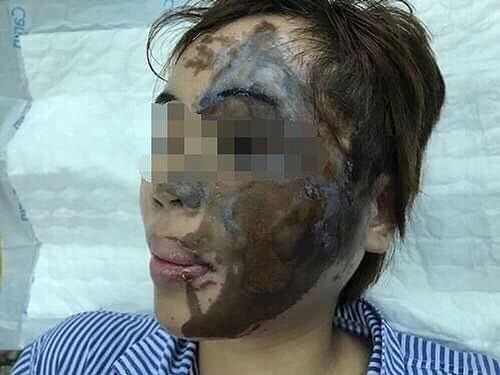 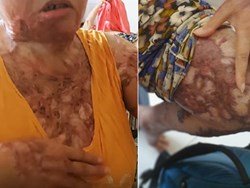 Vết thương do bỏng axit
Cách pha loãng axit sunfuric đặc
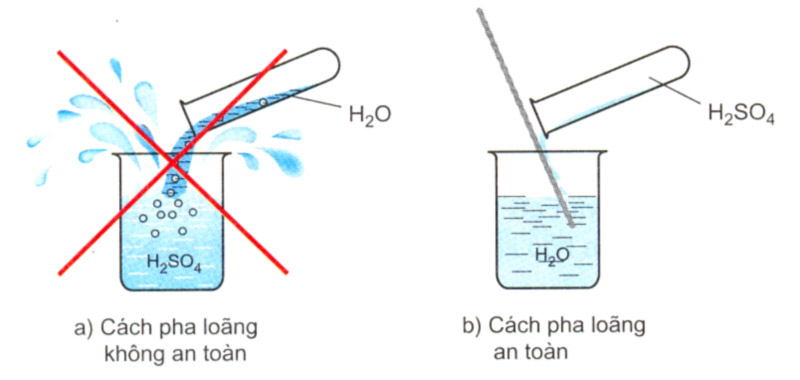 Rót từ từ axit H2SO4 đặc vào nước và 
khuấy nhẹ bằng đũa thuỷ tinh, 
tuyệt đối không làm ngược lại.
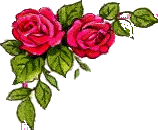 MỘT SỐ  AXIT QUAN TRỌNG
AXIT SUNFURIC( H2SO4 = 98)
I. Tính chất vật lí:
- Chú ý: Cách pha loãng dd H2SO4 : rót từ từ axit đặc vào lọ đựng sẵn nước rồi khuấy đều . Không làm ngược lại.
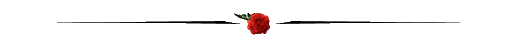 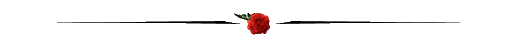 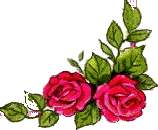 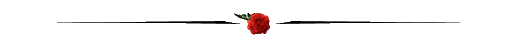 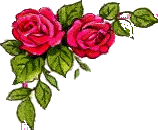 BÀI 4: MỘT SỐ  AXIT QUAN TRỌNG
B. AXIT SUNFURIC( H2SO4 = 98)
1. Tính chất hoá học của dd axit sunfuric loãng:
2. Tính chất hóa học của H2SO4 đặc: Có những tính chất hóa học riêng
a. Tác dụng với kim loại:
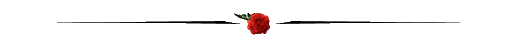 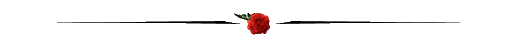 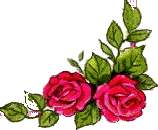 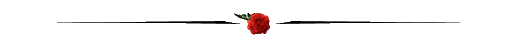 Quan sát thí nghiệm nêu hiện tượng? Khí sinh ra có mùi hắc gây mưa axit đó là khí gì?
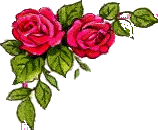 2H2SO4 (đặc nóng )+ Cu           CuSO4+ SO2 + 2H2O
t0
BÀI 4: MỘT SỐ  AXIT QUAN TRỌNG
B. AXIT SUNFURIC( H2SO4 = 98)
1. Tính chất hoá học của dd axit sunfuric loãng:
2. Tính chất hóa học của H2SO4 đặc:            Có những tính chất hóa học riêng
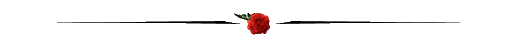 a. Tác dụng với kim loại:
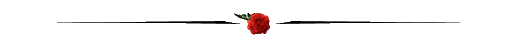 dd H2SO4 đặc nóng tác dụng nhiều kim loại khác tạo thành dd muối sunfat, không giải phóng khí hiđro.
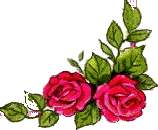 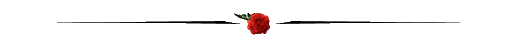 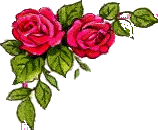 BÀI 4: MỘT SỐ  AXIT QUAN TRỌNG
B. AXIT SUNFURIC( H2SO4 = 98)
2. Tính chất hóa học của H2SO4 đặc:            Có những tính chất hóa học riêng
a. Tác dụng với kim loại:
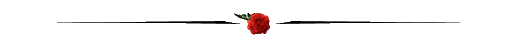 b. Tính háo nước:
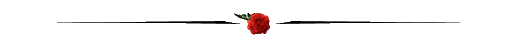 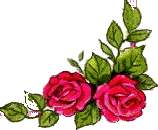 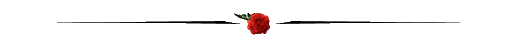 Quan sát thí nghiệm nêu hiện tượng?
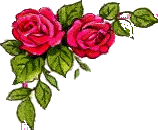 H2SO4 đặc
BÀI 4: MỘT SỐ  AXIT QUAN TRỌNG
B. AXIT SUNFURIC( H2SO4 = 98)
2. Tính chất hóa học của H2SO4 đặc:            Có những tính chất hóa học riêng
a. Tác dụng với kim loại:
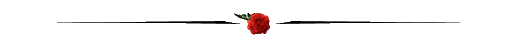 b. Tính háo nước:
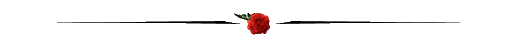 H2SO4 đặc có tính háo nước, có thể lấy nước của đường tạo thành than
C12 H22O11                      11 H2O    +     12C
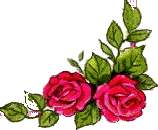 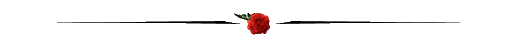 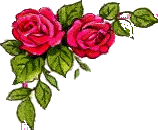 MỘT SỐ  AXIT QUAN TRỌNG
AXIT SUNFURIC( H2SO4 = 98)
1. Tính chất hoá học của dd axit sunfuric loãng:
2. Tính chất hóa học của H2SO4 đặc:
3. Ứng dụng
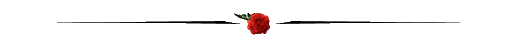 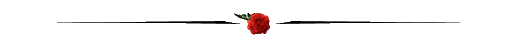 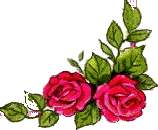 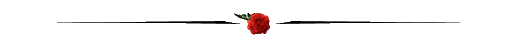 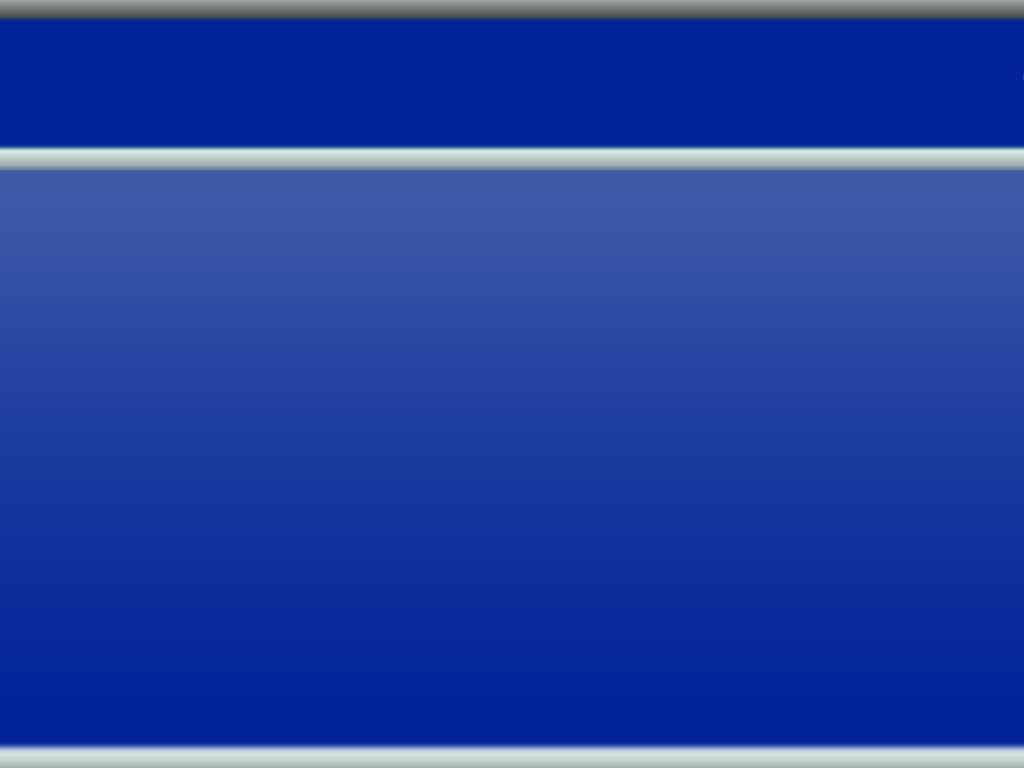 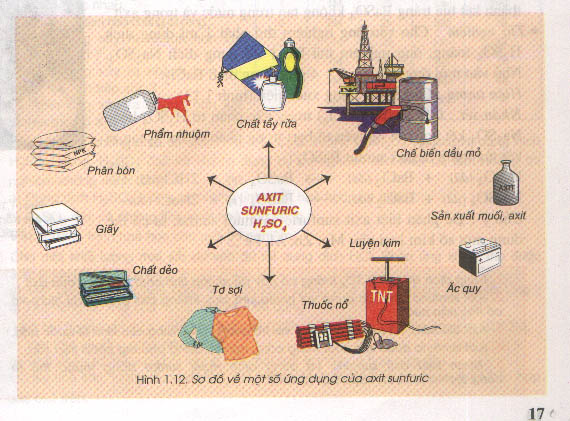 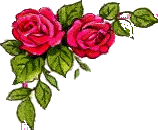 MỘT SỐ  AXIT QUAN TRỌNG
AXIT SUNFURIC( H2SO4 = 98)
1. Tính chất hoá học của dd axit sunfuric loãng:
2. Tính chất hóa học của H2SO4 đặc:
3. Ứng dụng
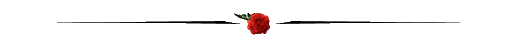 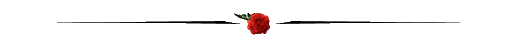 Sản xuất phân bón, phẩm nhuộm, muối, axit,  chất tẩy rửa, chất dẻo, tơ sợi, giấy…
Dùng trong công nghiệp luyện kim, chế biến dầu mỏ
Dùng chế tạo thuốc nổ, nạp bình ăcquy
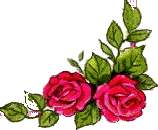 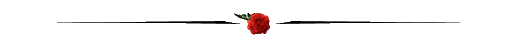 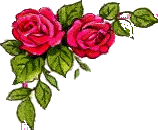 MỘT SỐ  AXIT QUAN TRỌNG
AXIT SUNFURIC( H2SO4 = 98)
1. Tính chất hoá học của dd axit sunfuric loãng:
2. Tính chất hóa học của H2SO4 đặc:
3. Ứng dụng
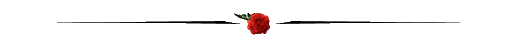 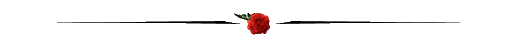 4. Sản xuất axit sunfuric
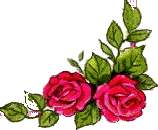 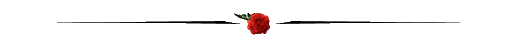 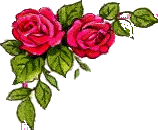 MỘT SỐ  AXIT QUAN TRỌNG
AXIT SUNFURIC( H2SO4 = 98)
4. Sản xuất axit sunfuric
Nguyên liệu chính để sản xuất: Lưu huỳnh hoặc quặng pirit sắt
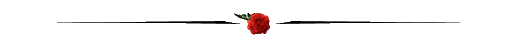 Có 3 công đoạn
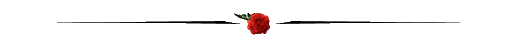 1. Sản xuất SO2: Đốt S  hoặc FeS2 trong không khí
to
S     +  O2
SO2
4FeS2     + 11 O2
to
2Fe2O3  + 8SO2
2. Sản xuất SO3: Oxi hóa SO2 ở 450oC, xúc tác V2O5
V2O5 , to
2SO2     +  O2
2SO3
3. Sản xuất H2SO4: Cho SO3 tác dụng với nước
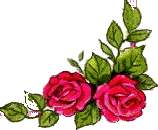 SO3     +  H2O
H2SO4
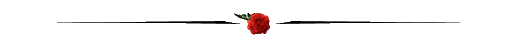 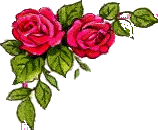 MỘT SỐ  AXIT QUAN TRỌNG
AXIT SUNFURIC( H2SO4 = 98)
1. Tính chất hoá học của dd axit sunfuric loãng:
2. Tính chất hóa học của H2SO4 đặc:
3. Ứng dụng
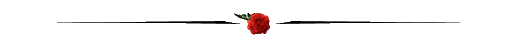 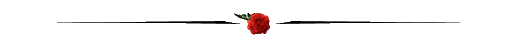 4. Sản xuất axit sunfuric
5. Nhận biết axit sunfuric và muối sunfat
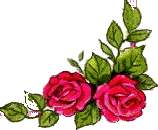 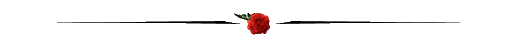 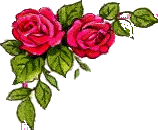 MỘT SỐ  AXIT QUAN TRỌNG
AXIT SUNFURIC( H2SO4 = 98)
5. Nhận biết axit sunfuric và muối sunfat
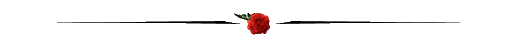 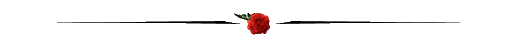 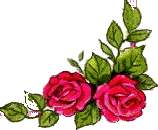 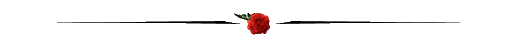 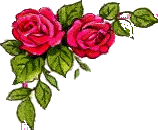 MỘT SỐ  AXIT QUAN TRỌNG
AXIT SUNFURIC( H2SO4 = 98)
5. Nhận biết axit sunfuric và muối sunfat
H2SO4  +  BaCl2      BaSO4      + HCl
Na2SO4  + BaCl2    BaSO4     + 2 NaCl
? Vậy để nhận biết axit sunfuric, và muối sunfat ta dùng thuốc thử nào?
     Dùng dung dịch muối BaCl2, Ba(NO3)2 hoặc Ba(OH)2
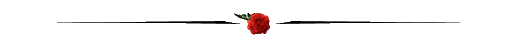 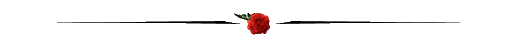 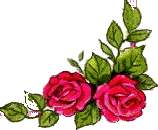 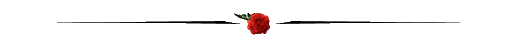 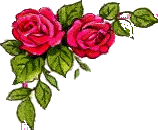 MỘT SỐ  AXIT QUAN TRỌNG
AXIT SUNFURIC( H2SO4 = 98)
5. Nhận biết axit sunfuric và muối sunfat
Dùng quì tím ( dấu hiệu hóa đỏ) hoặc kim loại mạnh ( dấu hiệu có khí sinh ra) để nhận biết H2SO4
Dùng dd BaCl2, Ba(NO3)2 hoặc Ba(OH)2 để nhận ra gốc sunfat (dấu hiệu có chất kết tủa trắng  BaSO4)
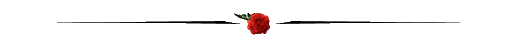 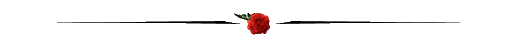 Những chú ý khi làm bài toán phân biệt các chất bị mất nhãn:
- Trước khi phân biệt phải tiến hành trích mẫu thử và đánh số thứ tự.
-  Sau khi phân biệt được phải dán nhãn ghi tên gọi vào các lọ ban đầu.
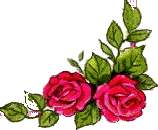 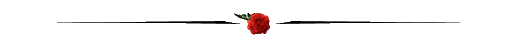 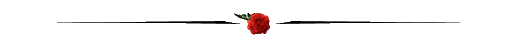 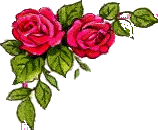 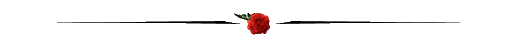 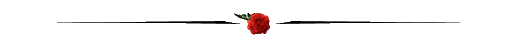 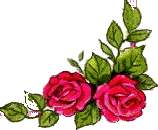 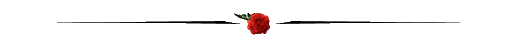 BÀI TẬP CỦNG CỐ
Câu 1: Dung dịch H2SO4 loãng tác dụng với những chất nào sau đây:
MgO; Al(OH)3; NaOH; HCl.
  Mg; CuO; Fe(OH)2; Zn.
  Ca(OH)2; Ba(OH)2; Cu; FeO.
  Na2O; KOH; SO3; Na2SO4.
B
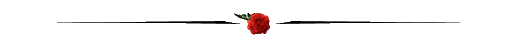 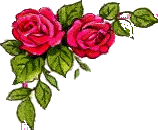 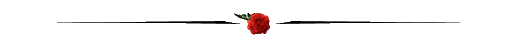 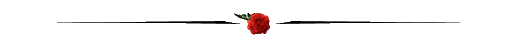 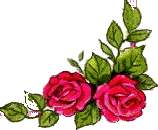 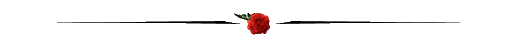 BÀI TẬP CỦNG CỐ
Câu 2: Hoàn thành các PTHH sau:
a) H2SO4 + ……….  ZnSO4 + H2
b)   NaOH + ……….  Na2SO4+   H2O
c) Cu + ….……….      CuSO4 + …….. + ……..
Zn
H2SO4
2
2
SO2
H2SO4(đặc,nóng)
H2O
2
2
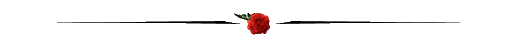 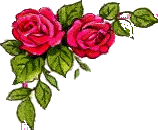 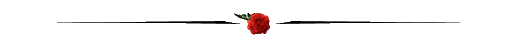 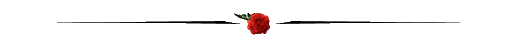 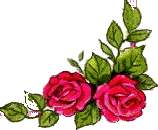 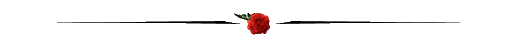 BÀI TẬP CỦNG CỐ
Câu 3: Hoàn thành chuỗi biến hóa sau:
(5)
(1)
(4)
S
SO2
SO3
H2SO4
Na2SO4
(2)
BaSO4
(3)
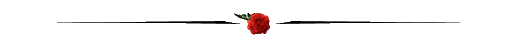 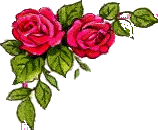 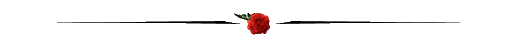 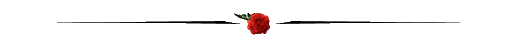 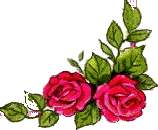 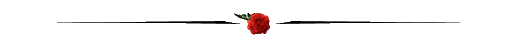 BÀI TẬP CỦNG CỐ
Câu 4: Bằng phương pháp hóa học hãy nhận biết 3 lọ mất nhãn đựng 3 dd sau: H2SO4, KCl, K2SO4
Giải:Trích mổi lọ một ít mẩu ,đánh số thứ tự, sau đó nhúng quì tím vào :
Nếu mẩu nào làm quì tím hóa đỏ là H2SO4
không đổi màu là: KCl, K2SO4 .Cho tiếp BaCl2 vào 2 lọ :nếu có kết tủa trắng là lọ K2SO4.
       K2SO4   +    BaCl2    BaSO4   +   2KCl
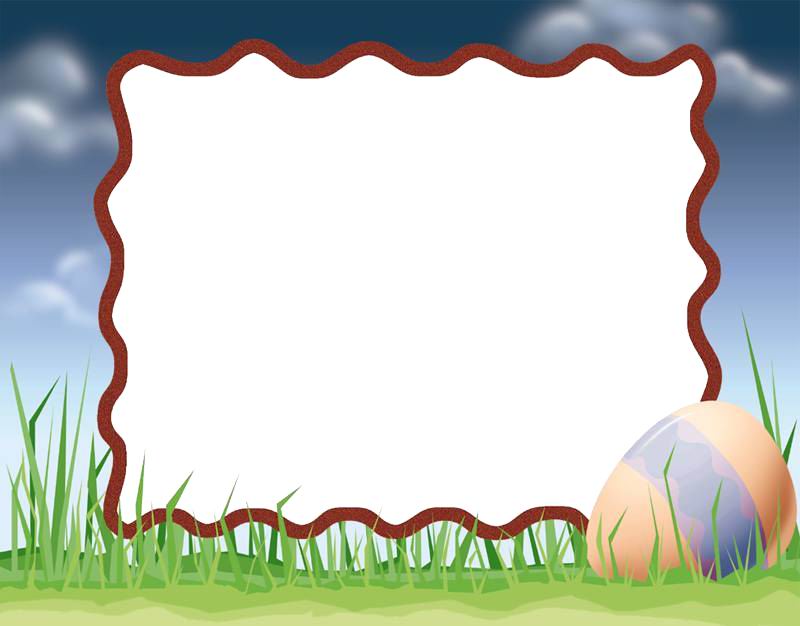 HƯỚNG DẪN HỌC TẬP Ở NHÀ:
-    Học bài cũ
Làm bài tập 
Xem trước bài mới
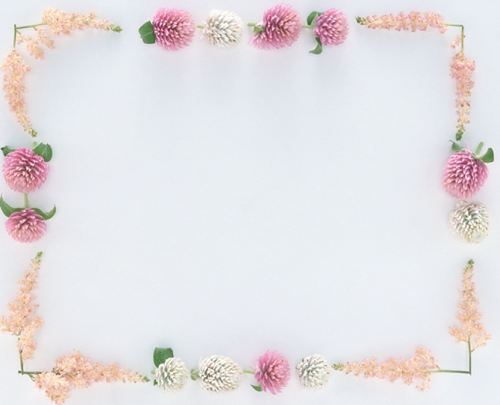 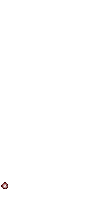 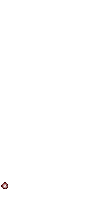 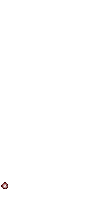 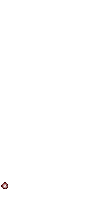 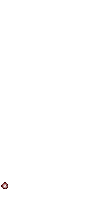 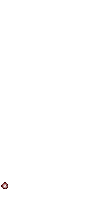 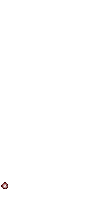 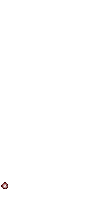 CHÚC QUÝ THẦY CÔ DỒI DÀO SỨC KHỎE
CHÚC CÁC EM HỌC TỐT !
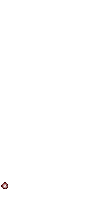 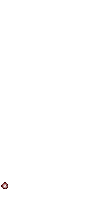 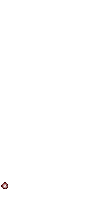 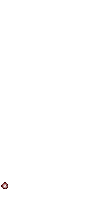 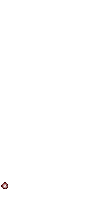